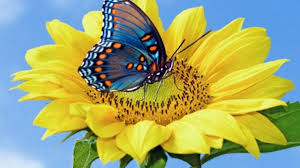 ¯^vMZ
10 March 2021
1
cwiwPwZ
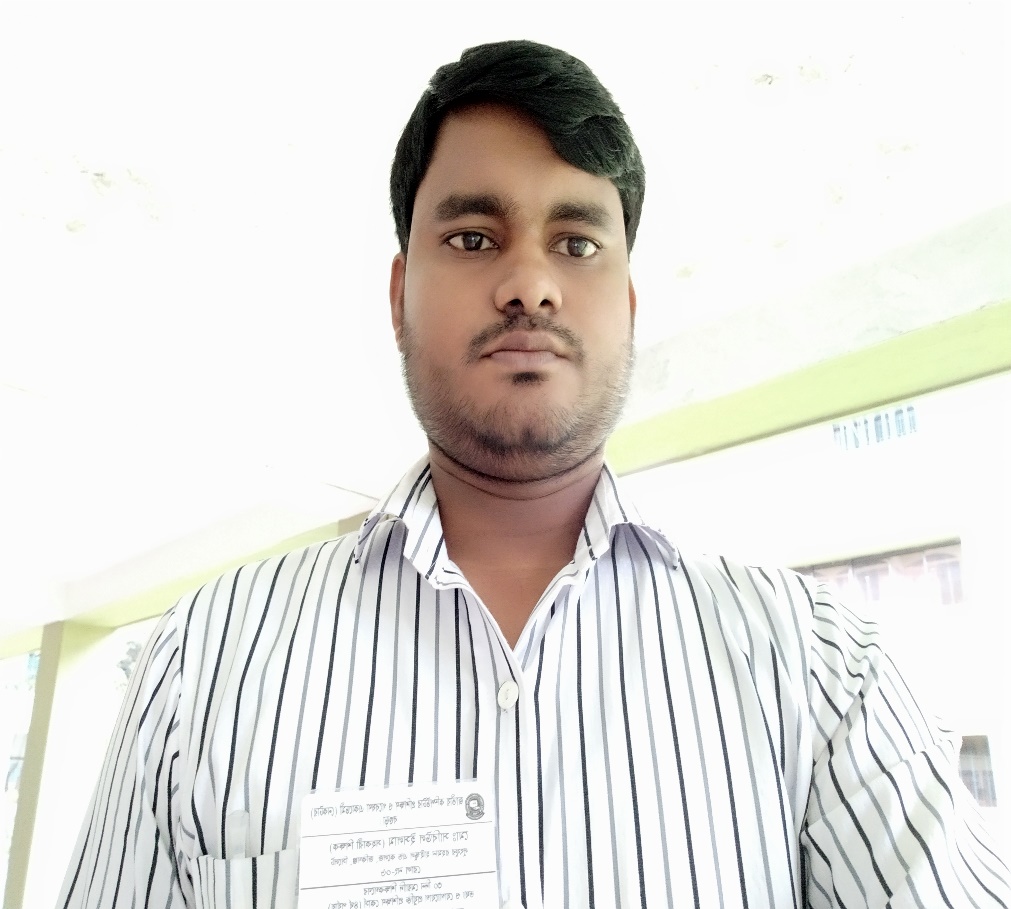 ‡kÖwY: ষষ্ঠ
welq: বিজ্ঞান
cvV: দর্পণের আলো
 ‡gvU wkÿv_©x : 105
ZvwiL: 00/07/2020
‡gv: mvweDj Bmjvg
mnKvix wkÿK
jyrdzi ingvb nvB ¯‹zj GÛ K‡jR|
10 March 2021
2
wkLb dj :
1. আপতন কোন ও প্রতিফলন কোন বর্ণনা করতে পারবে;
2. আপতন কোন ও প্রতিফলন কোনের পরিমাপ করতে পারবে;
3. দর্পণে আলোর প্রতিফলনের নিয়ম ব্যাখ্যা করতে পারবে।
3
10 March 2021
ছবি গুলো ভালভাবে লক্ষ কর
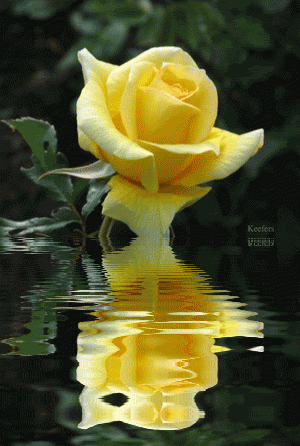 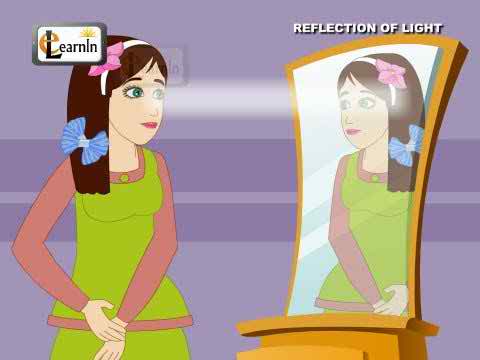 দর্পণে আলোর প্রতিফলনের নিয়ম
সোজা বা বাঁকা ভাবে তাঁকালে দর্পণে কেমন দেখা যাবে?
প্রতিফলনের ক্ষেত্রে এখানে একটি নিয়ম মেনে চলে
ছবিগুলোতে আলোর কি ঘটেছে ?
4
[Speaker Notes: এখানে প্রশ্ন করতে পারেন ।যেমনঃ মেয়েটি আয়নায় তার কী দেখছে ? ফুলটির ছায়া পানির মধ্যে কী হচ্ছে ? পাঠ শিরোনাম বোর্ডে লিখে দিতে পারেন]
দলগত কাজ
সময়ঃ ১০মিনিট
পরিক্ষণ: দেয়ালে ছোড়া বলের দিক পরিবর্তন
সহায়ক সামগ্রী: একটি  টেনিস বল
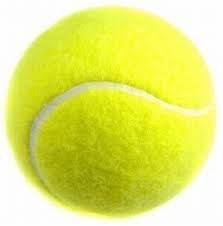 কার্য পদ্ধতি:
≥ একটি টেনিস বল নাও
≥ বলটিকে সোজা করে দেওয়ালে নিক্ষেপ কর আবার বাঁকা ভাবে নিক্ষেপ কর
≥ বলের দিক পরিবর্তন নিম্নের ছক অনুযায়ী খাতায় লিখ
5
3/10/2021
[Speaker Notes: শিক্ষার্থীরা বলের দিক পরিবর্তন থেকে আলোর রশ্মির দিক পরিবর্তন এর সাদৃশ্য করবে ।]
দালান
বলটি দেয়ালে পড়ে কি হলো ?
আলোর ক্ষেত্রে এমন ঘটলে তাকে আমরা কি বলবো?
6
3/10/2021
[Speaker Notes: শিক্ষক ক্লাসে স্লাইডটি  প্রয়োজনে দেখাতে পারেন এবং পূর্বের পরিক্ষনের সাথে মিল করে দেখাবেন  ।প্রশ্ন করা যেতে পারে যেমনঃ ১। লাল বলটি কীভাবে ফিরে এলো । ২। সবুজ বলটি কীভাবে ফিরে এলো । ৩। বেগুনি বলটি কীভাবে ফিরে এলো]
পরিক্ষণ: দর্পণে আলোর প্রতিফলন
সহায়ক সামগ্রী: একটি দর্পন (আয়না ), একটি টর্চ লাইট
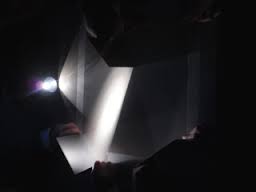 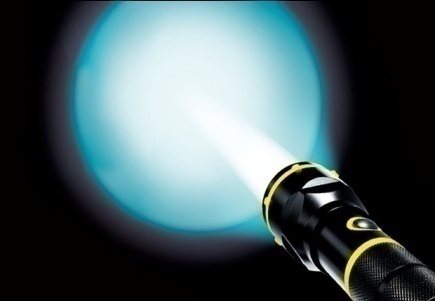 কার্য পদ্ধতি:
≥ একটি টর্চ লাইট নাও ।
≥ টর্চ লাইটটের আলো মেঝেতে রাখা একটি আয়নার উপর ফেল
≥ টর্চটি একদিকে কোন করে ফেল যাতে টর্চের আলো দেওয়ালে পড়ে এবংপরিবর্তন নিম্নের ছক অনুযায়ী খাতায় লিখ
টিক চিহ্ন দাও:
3/10/2021
7
[Speaker Notes: শিক্ষার্থীদের দিয়ে কাজটি করে নিতে পারেন ।তবে প্রদর্শন পদ্ধতিতে কাজটি করে দেখাতে পারেন]
?
অভিলম্ব
8
আপতিত রশ্মি
প্রতিফলিত রশ্মি
?
?
আপতন কোন
প্রতিফলন কোন
প্রতিফলক                                       O                                      প্রতিফলক
3/10/2021
আপতন বিন্দু
[Speaker Notes: আপতন কোন ও প্রতিফলন কোন সম্পর্কে ধারনা স্পষ্ট করতে স্লাইড টি ব্যবহার করতে পারেন ।প্রশ্নোত্তর পদ্ধতির মাধ্যমে রশ্মিগুলো চিহ্নত করতে পারেন ।আপতিত রশ্মি অভিলম্বের সাথে যে কোন উৎপন্ন করে তাকে আপতন কোন বলে ।
 প্রতিফলিত রশ্মি অভিলম্বের সাথে যে কোন উৎপন্ন করে তাকে প্রতিফলন কোন বলে।]
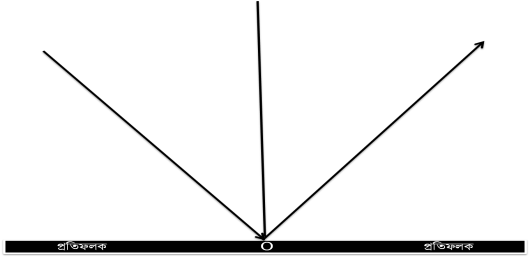 জোড়ায় কাজ
আপতন কোন কাকে বলে?
প্রতিফলন কোন কাকে বলে?
3/10/2021
9
[Speaker Notes: উত্তরঃ আপতিত রশ্মি অভিলম্বের সাথে যে কোন উৎপন্ন করে তাকে আপতন কোন বলে ।
উত্তরঃ প্রতিফলিত রশ্মি অভিলম্বের সাথে যে কোন উৎপন্ন করে তাকে প্রতিফলন কোন বলে।]
আলোর প্রতিফলনের নিয়ম
এই পরিক্ষা থেকে আমরা কী সিদ্ধান্ত নিতে পারি।
3/10/2021
10
[Speaker Notes: ভিডিও টি দেখিয়ে শিক্ষার্থীদের আপতন কোন , প্রতিফলন কোন সম্পর্কে বিভিন্ন প্রশ্ন করতে পারেন .যেমনঃ আপতিত রশ্মি কাকে বলে ?, প্রতিফলিত রশ্মি কাকে বলে ?]
evwoi KvR:
০১। আলোর প্রতিফলন কাকে বলে?
০২। আলোর প্রতিফলনের সূত্রগুলো লিখ।
০৩। আজকের এই পরীক্ষাগুলো থেকে আমরা কী সিদ্ধান্ত নিতে পারি
০৪। একটি আলোক রশ্মি সমতল দর্পণে ৩০● কোনে আপতিত হলে কত কোনে দর্পণ থেকে প্রতিফলিত হবে।
11
10 March 2021
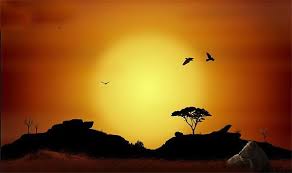 ab¨ev`
10 March 2021
12